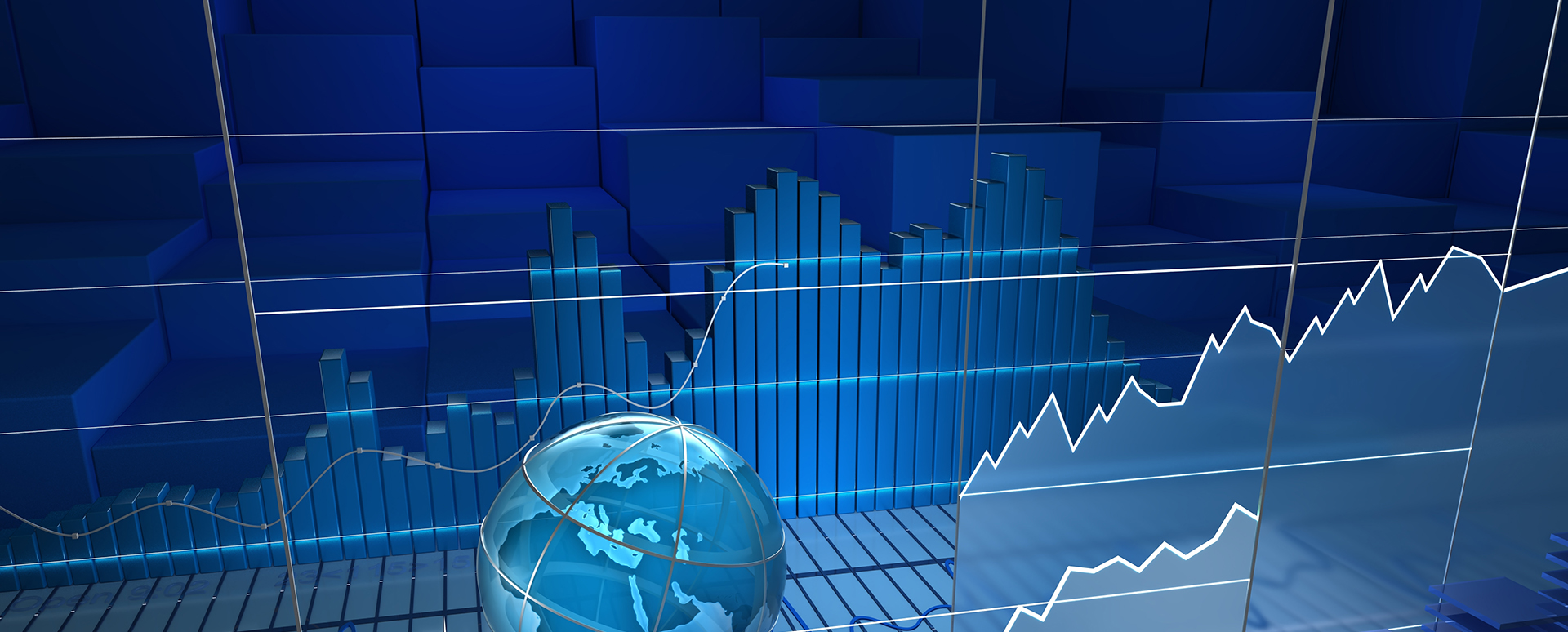 Special Legislative Commission Tax Exempt Properties in the State of Rhode
Edi Tebaldi, Ph.D.
Professor of Economics
Executive Director of Institutional Effectiveness and Strategy 
Bryant University
Nonprofits are vital to a well-functioning market economy and to promote development
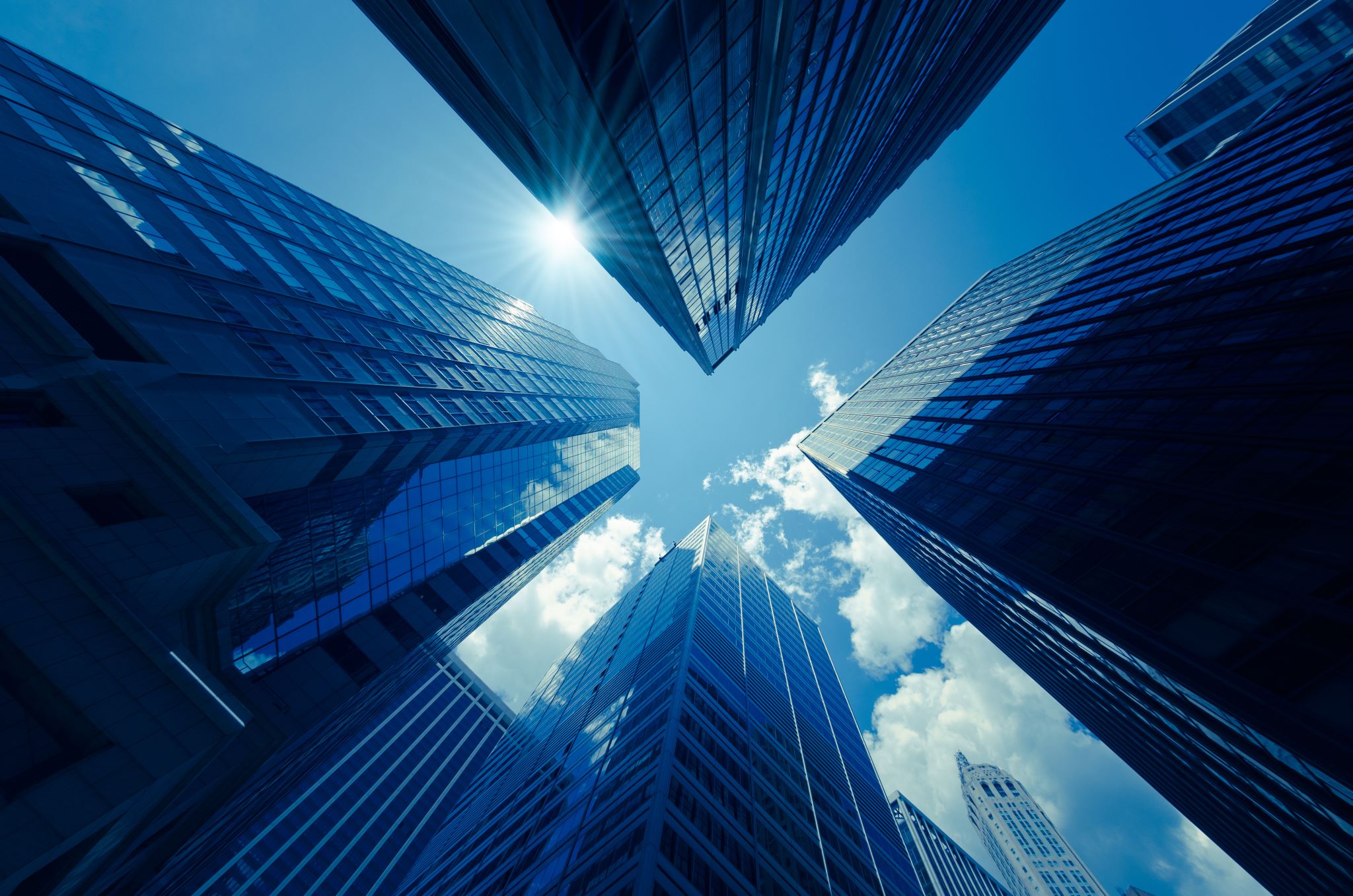 Cities and Towns should be competing for nonprofits as they do for other businesses
Impact of Nonprofits in Rhode Island,2020
Nonprofits Registered with IRS in 2020
Source: Author’s using IRS Data
[Speaker Notes: Assets: 47% in the city of Providence
Revenue=60% in the city of Providence]
Disclaimer
Data presented are preliminary estimates
In 2021, Nonprofits generated approximately 67,000 direct jobs and over $3.9 billion in wages in Rhode Island
Source: Author’s estimates using U.S. BLS Data – QCEW
Nonprofit Circular Flow Diagram
Generates income tax revenues
Generates income tax revenues
Induced effect
Household 
income
Direct income
Indirect effect
Induced Effect
Direct Employment
Education
Healthcare
Grantmaking
Other nonprofits
Demand for goods and services from local businesses
Indirect employment
Induced employment
Direct Purchases
Local vendors and suppliers
Indirect effect
Induced Effect
Generates income tax revenues
Demand for additional labor and for goods & services from supply chain
Direct spending
Exempt of Sales-tax
Accrues sales-taxes
Nonprofits Total Impact* ~ 115,000 jobs and $6.4 Billion in wages
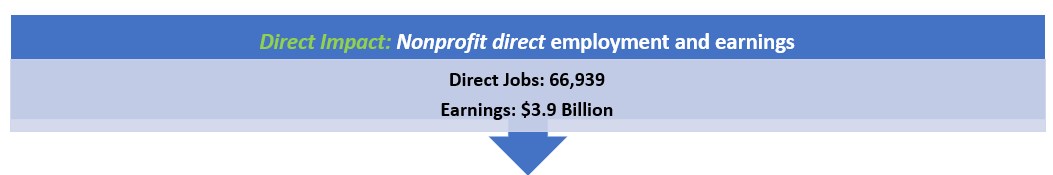 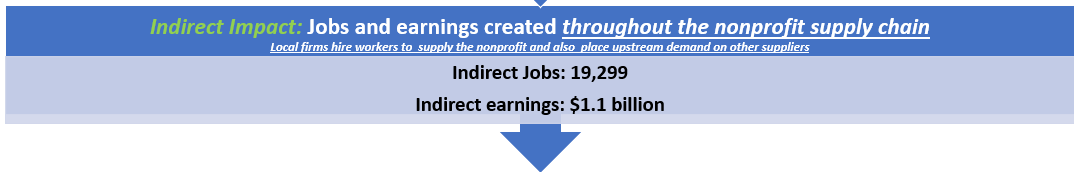 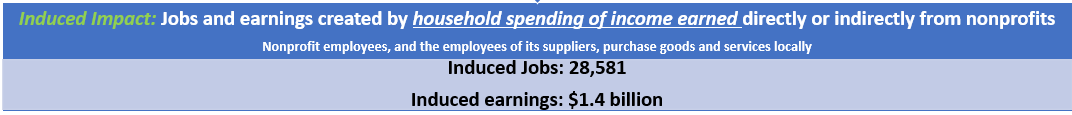 Source: Author’s using IMPLAN and BLS Data – QCEW
*Preliminary estimates subject to revision
Nonprofit Tax Impact, Rhode Island(Preliminary estimates subject to revision)
Accrued by the State
Accrued by Cities and Towns
Source: Author’s using IMPLAN and BLS Data – QCEW
Nonprofit entities:
Nonprofit entities: 
Produce significant benefits including jobs and income to all Rhode Islanders.
Generate tax revenues that are mostly accrued by the state government
Cost versus Benefits 
Cities/Towns bear most of the burden/costs to provide services to support for-profit and Nonprofit organizations;
Partially reimbursed via annual discretionary appropriations (State Pilot - $46 million in FY 2022)  
Political reality: 
Cities/towns see nonprofits as an untapped source of new revenues: new taxes, fees, and PILOTs.
Context
Opportunity
Current model: Annual discretionary appropriations process via the State PILOT 
Risk that amounts can change significantly  
Linked to real estate tax assessment… and to all issues related to tax assessment  
Delinked from economic contributions -- including income tax revenues -- made by nonprofits 
Alternative model: Mandatory reimbursement via a compensatory formula based on economic contributions to the economy 
Proposal: Rhode Islanders would benefit by implementing a model in which income tax revenues generated by Nonprofits would be shared with cities and towns hosting these entities. 
Linked to economic contributions made by nonprofits 
Minimizes risk associated with discretionary appropriations (less volatile)  
Delink reimbursement from real estate tax assessment and State Pilot
Proposal: Eliminate State PILOT and Create a statewide Nonprofit Income Tax Revenue Sharing Formula
Guiding Principles to develop Nonprofit Tax Revenue Sharing Formula 
For all Rhode Islanders
Be transparent, consistent, equitable and of benefit to all Rhode Islanders.
For Cities and Towns
Share income taxes that are generated/supported by nonprofit activities and collected by the state government
Support cities and towns to attract nonprofit entities 
For nonprofits
Foster a stable and predictable environment for growth of Nonprofits 
Protect nonprofits from arbitrary demands and/or increases in fees or PILOTs by local cities and towns.
Should be simple and objective 
Utilize nonprofit payroll to estimate income tax generation 
Formula should be developed as to ensure that total reimbursement would not be smaller than that from current State Pilot
Work/implement like school-funding formula
Thank you